Сведения о ходе исполнения городского бюджета по доходам за 1 полугодие 2020 года
тыс. руб.
Администрация муниципального образования "Городской округ "Город Нарьян-Мар"
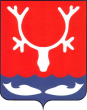 Сведения о ходе исполнения городского бюджета по расходам за 1 полугодие 2020 года
тыс. руб.
Администрация муниципального образования "Городской округ "Город Нарьян-Мар"
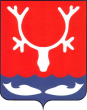 Сведения о ходе исполнения городского бюджета по расходам за 1 полугодие 2020 года
тыс. руб.
Администрация муниципального образования "Городской округ "Город Нарьян-Мар"
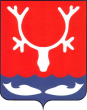 Сведения о ходе исполнения городского бюджета по расходам за 1 полугодие 2020 года
тыс. руб.
Администрация муниципального образования "Городской округ "Город Нарьян-Мар"
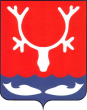